Наша музыкальная жизнь
Будни и праздники
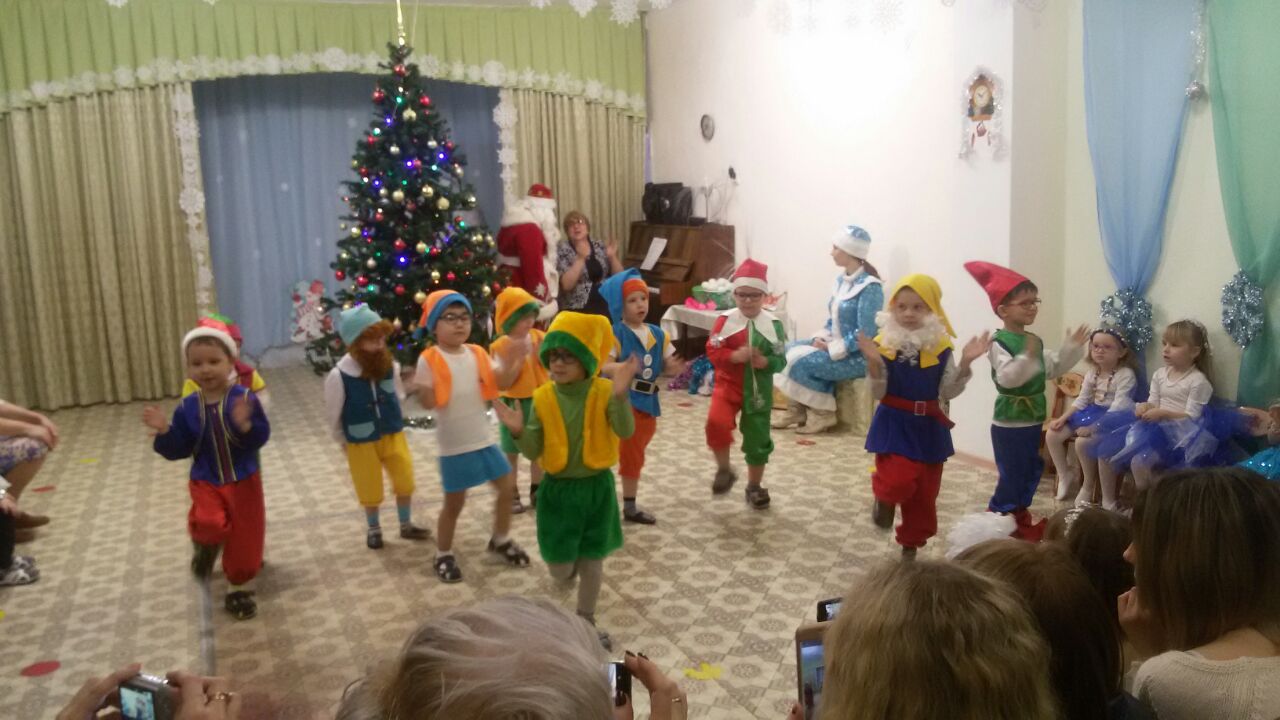 Ах, Новый год !
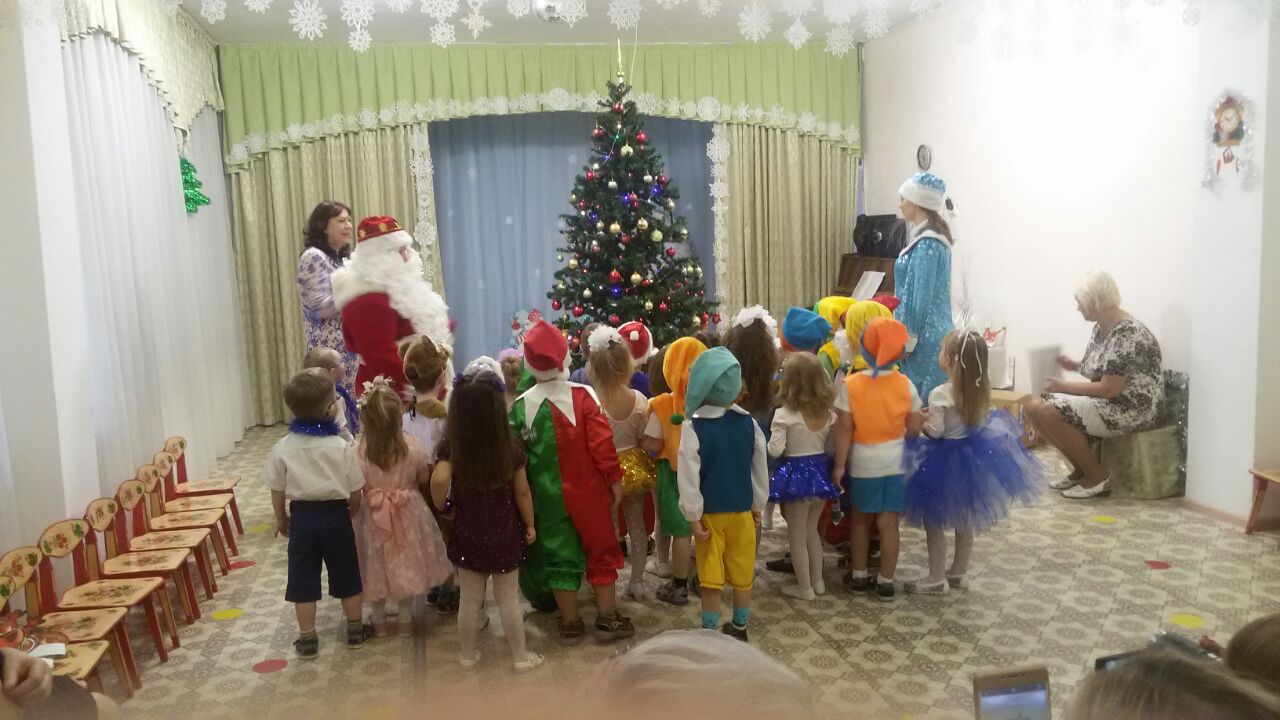 Здравствуй, Дед Здравствуй, Дед Мороз!
День Нептуна
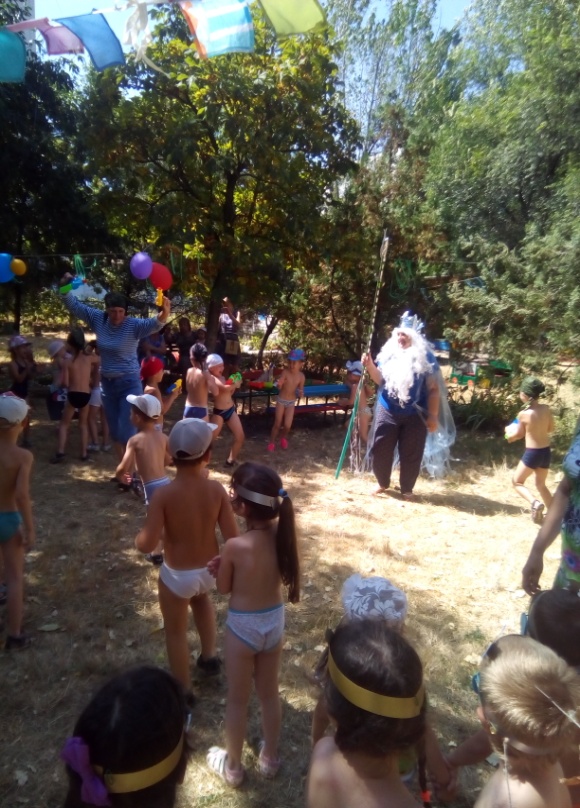 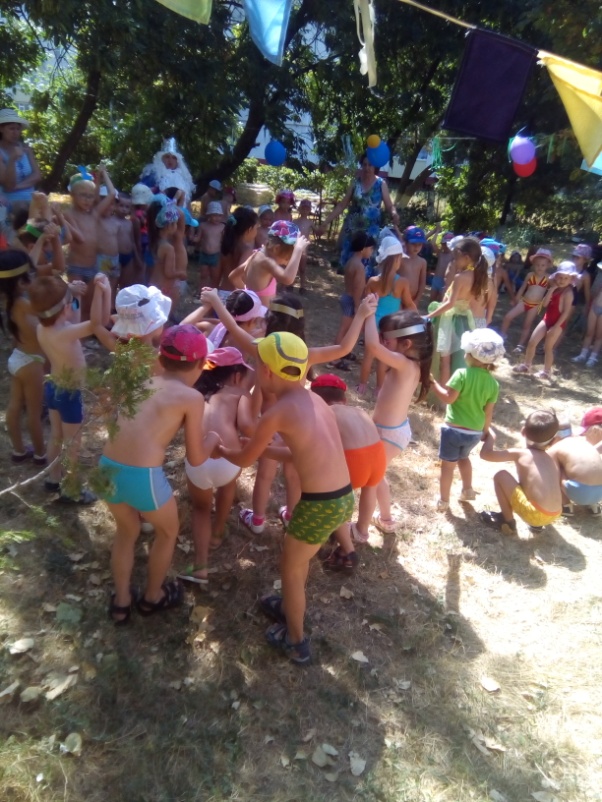 Летние забавы
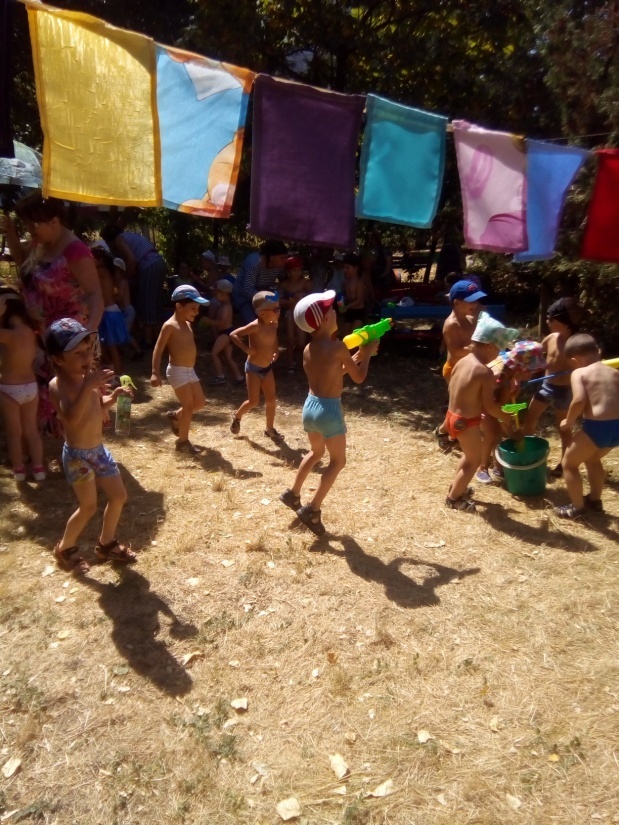 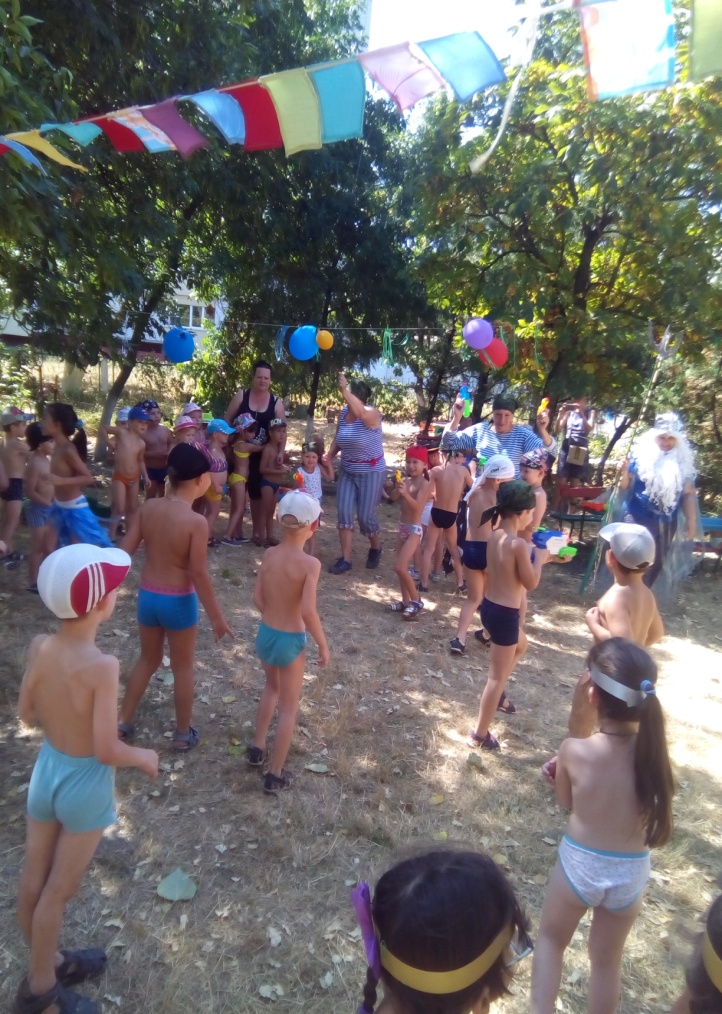 Игры с пиратами
Скоро Новый год!
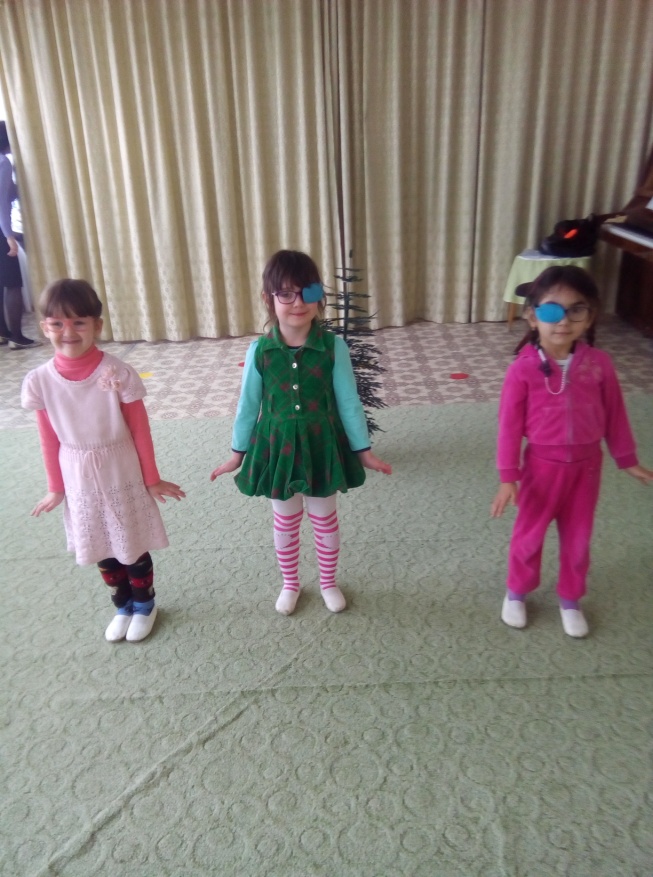 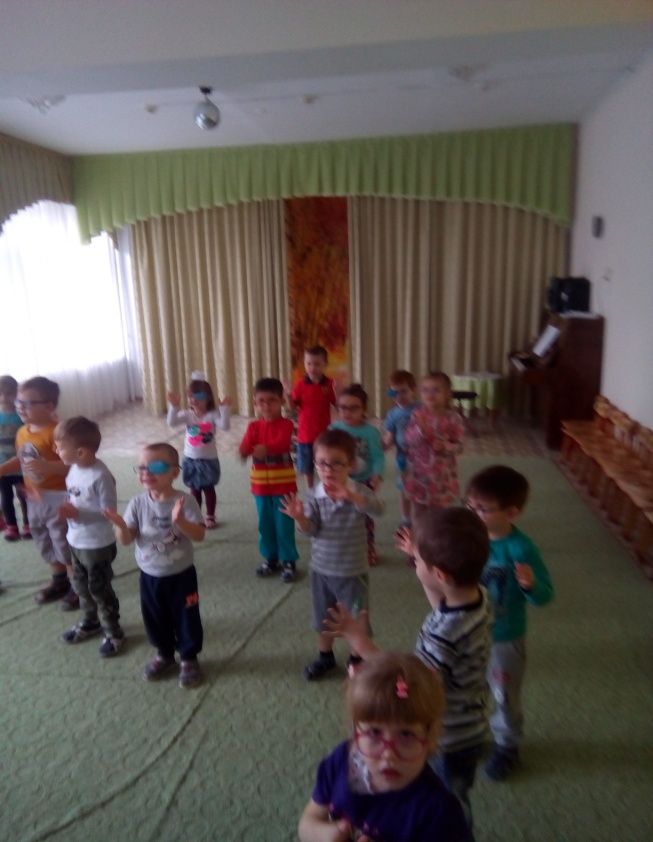 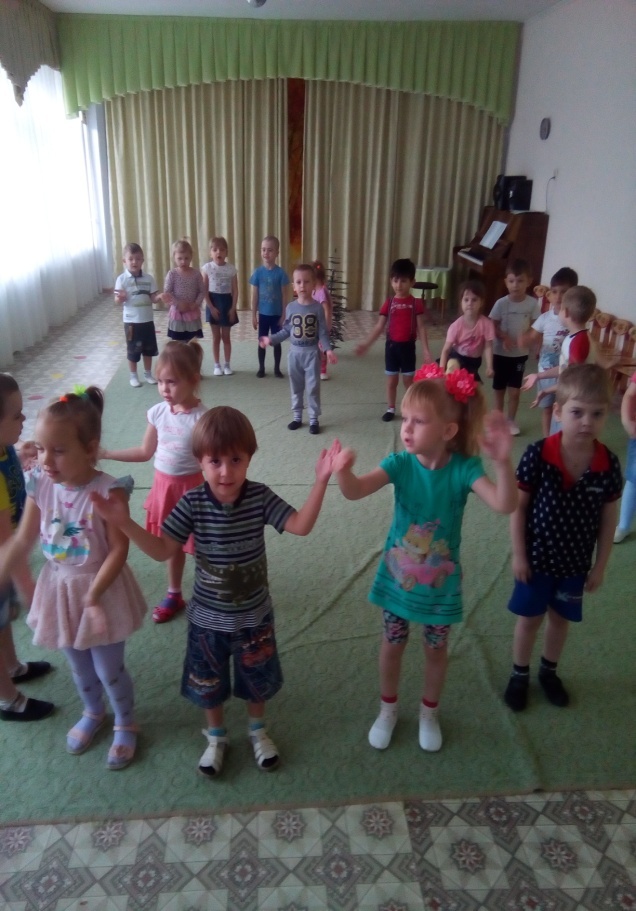 Учим новогодние танцы
Цирк 
приехал
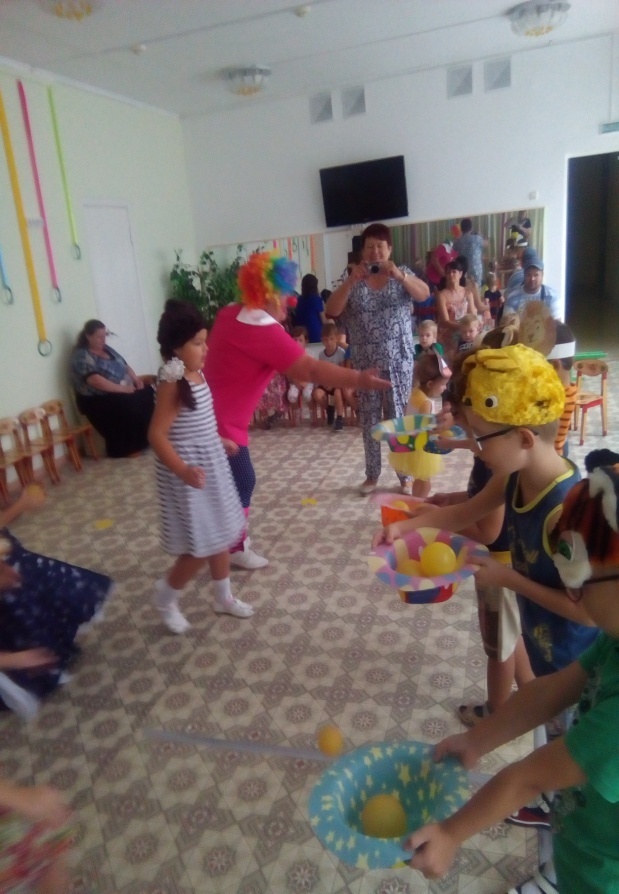 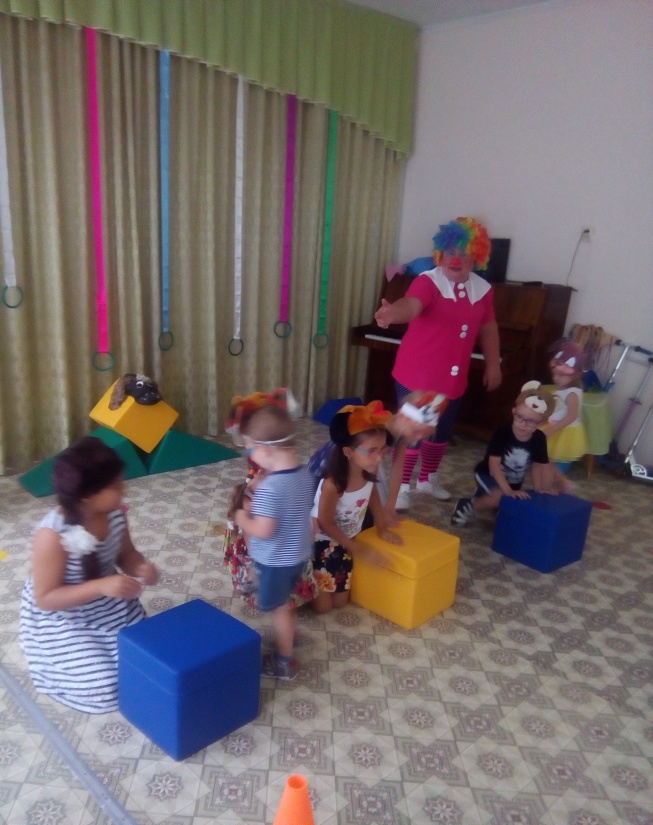 Самые меткие
Играем вместе
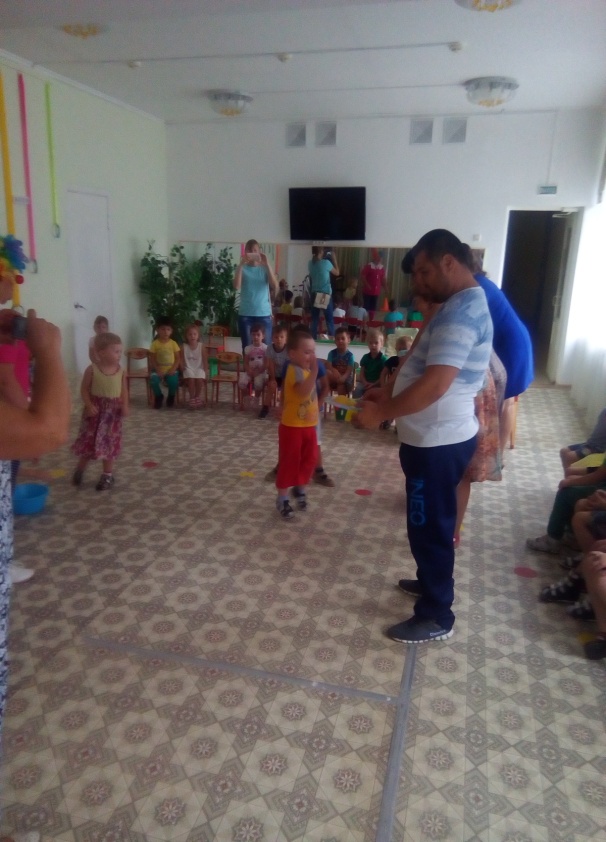 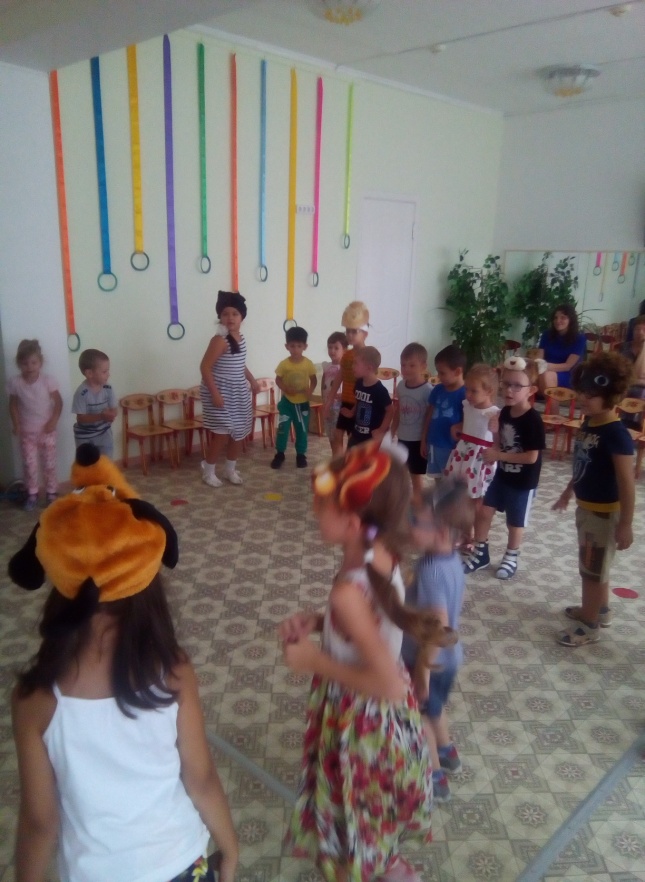 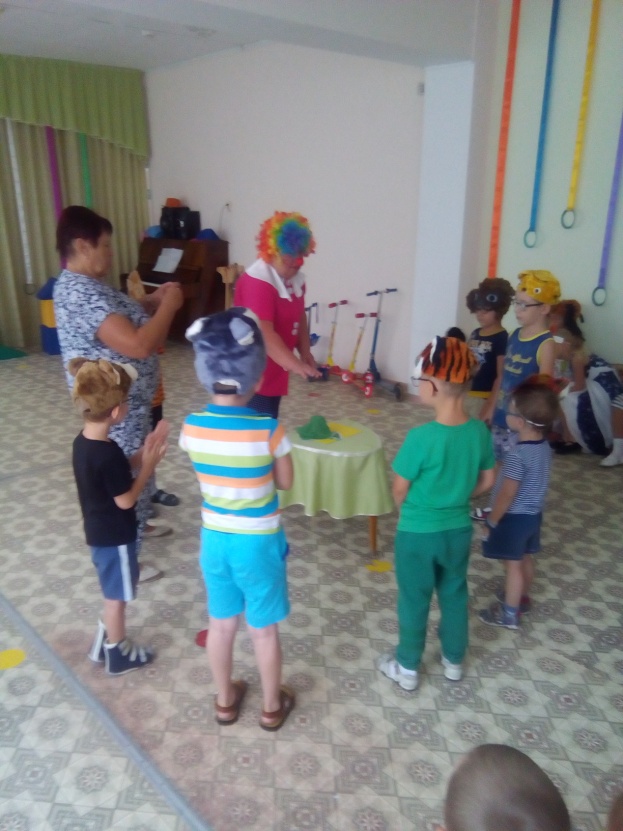 Танцы и фокусы
День города
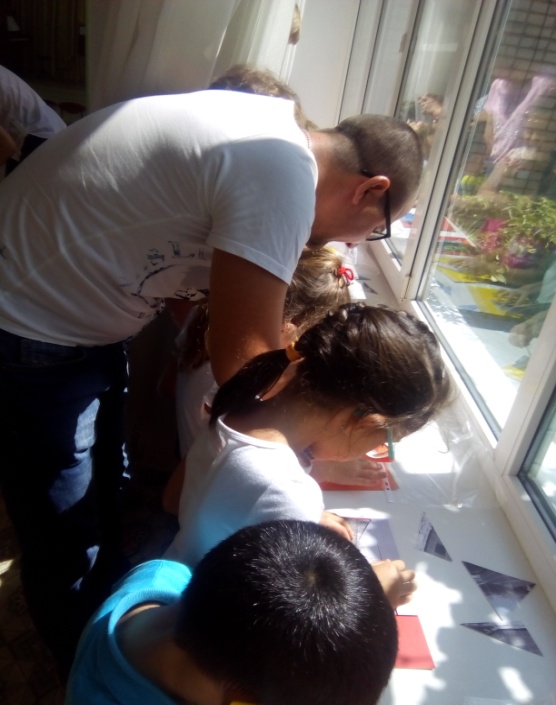 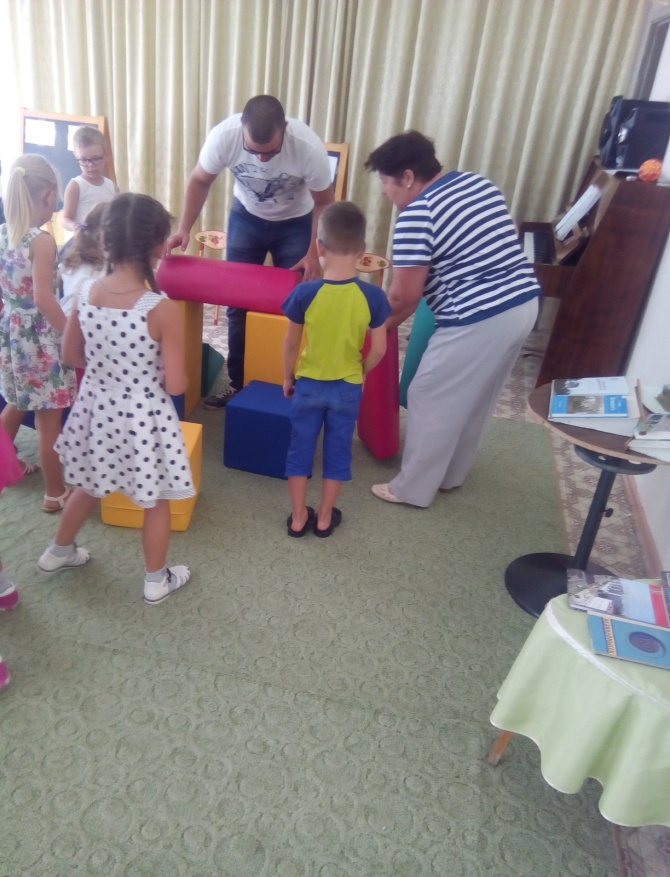 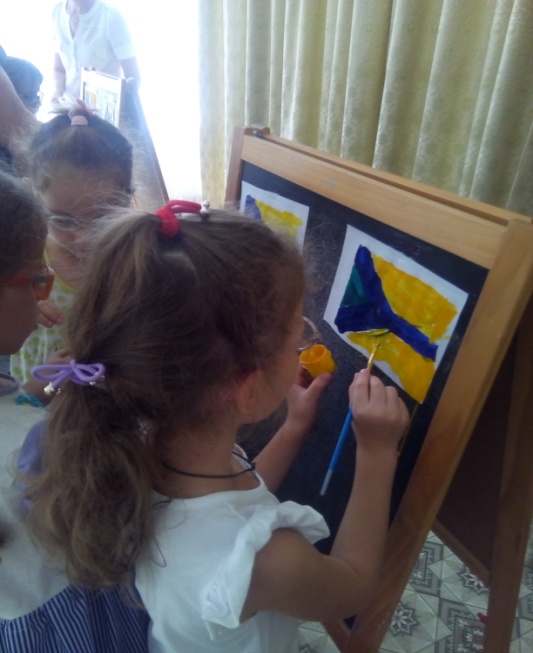 Рисуем герб
города
Строим новыйдетский сад
Первое 
выступление
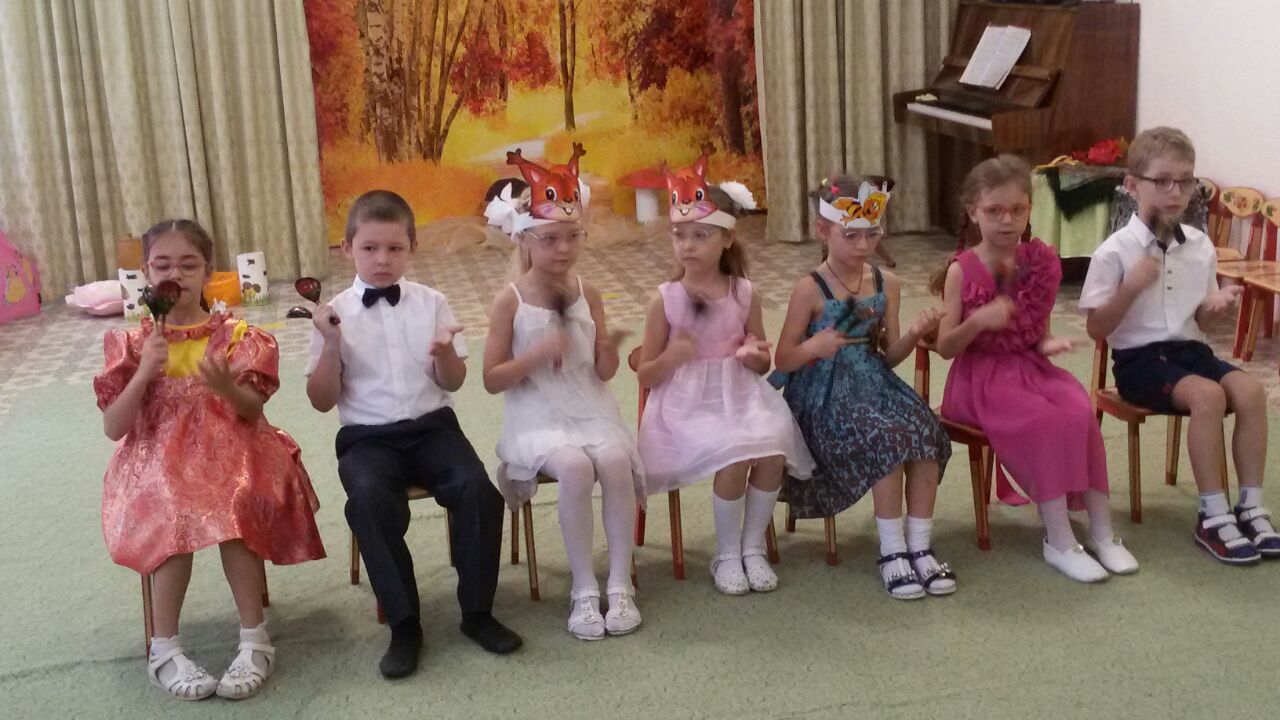 Учимся играть на ложках
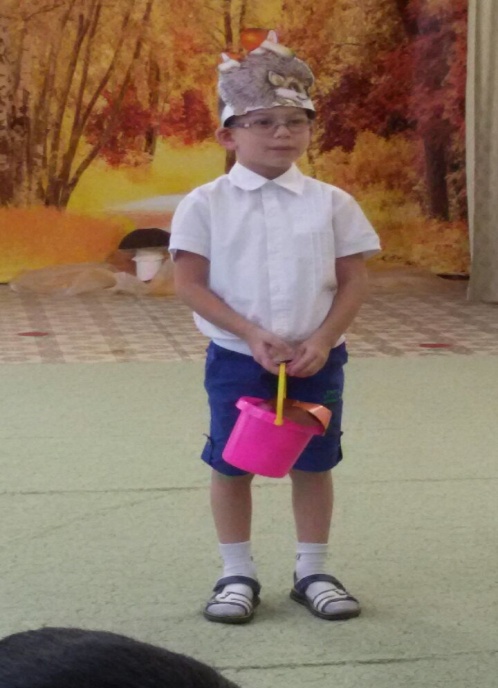 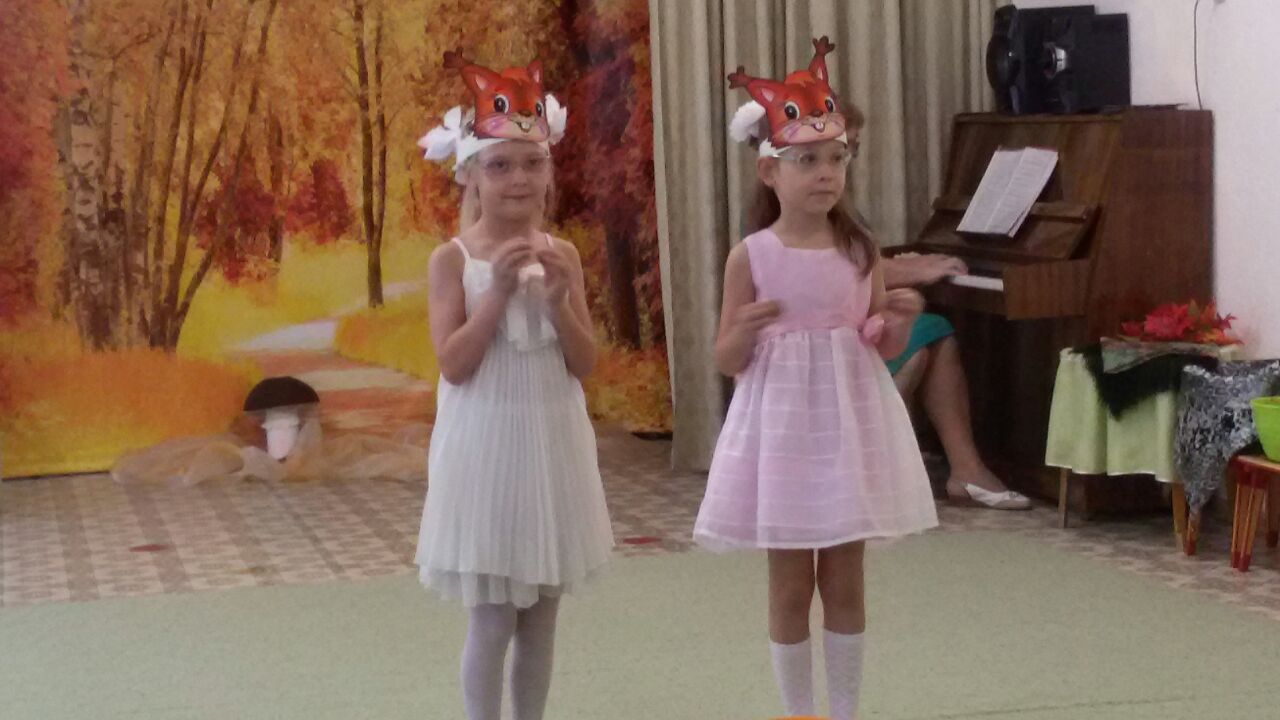 Осеннийпраздник
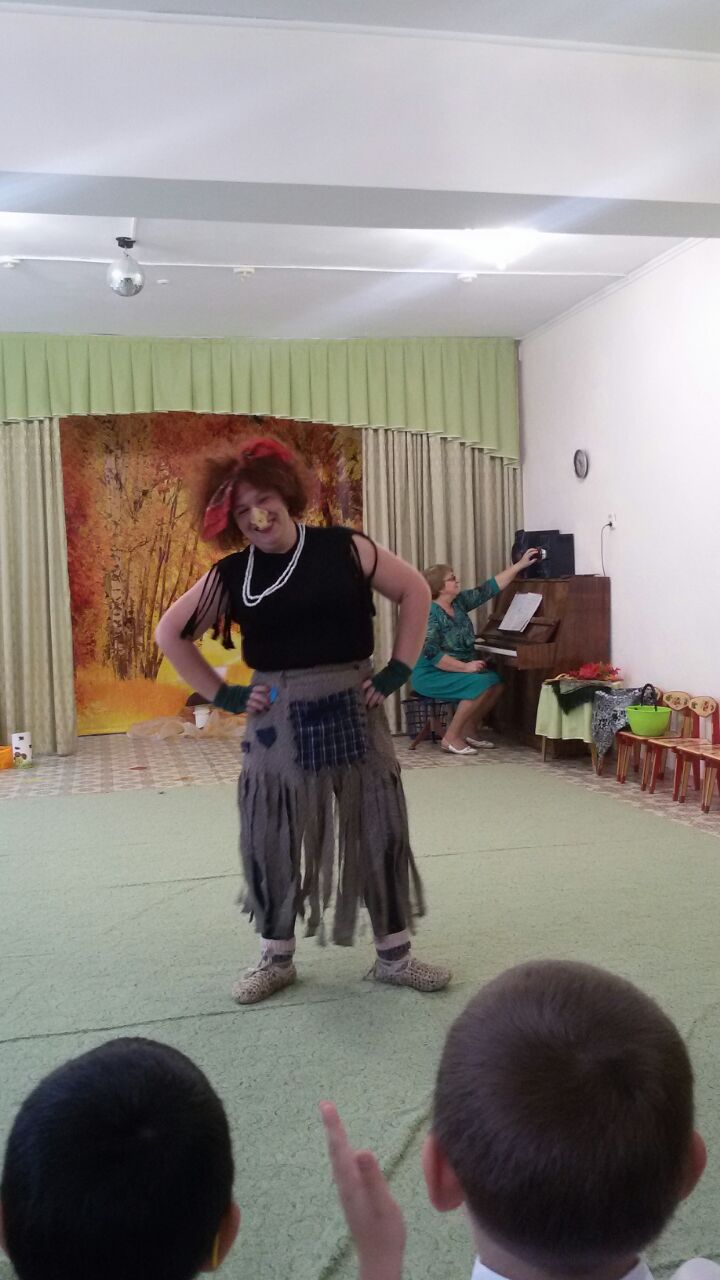 певица
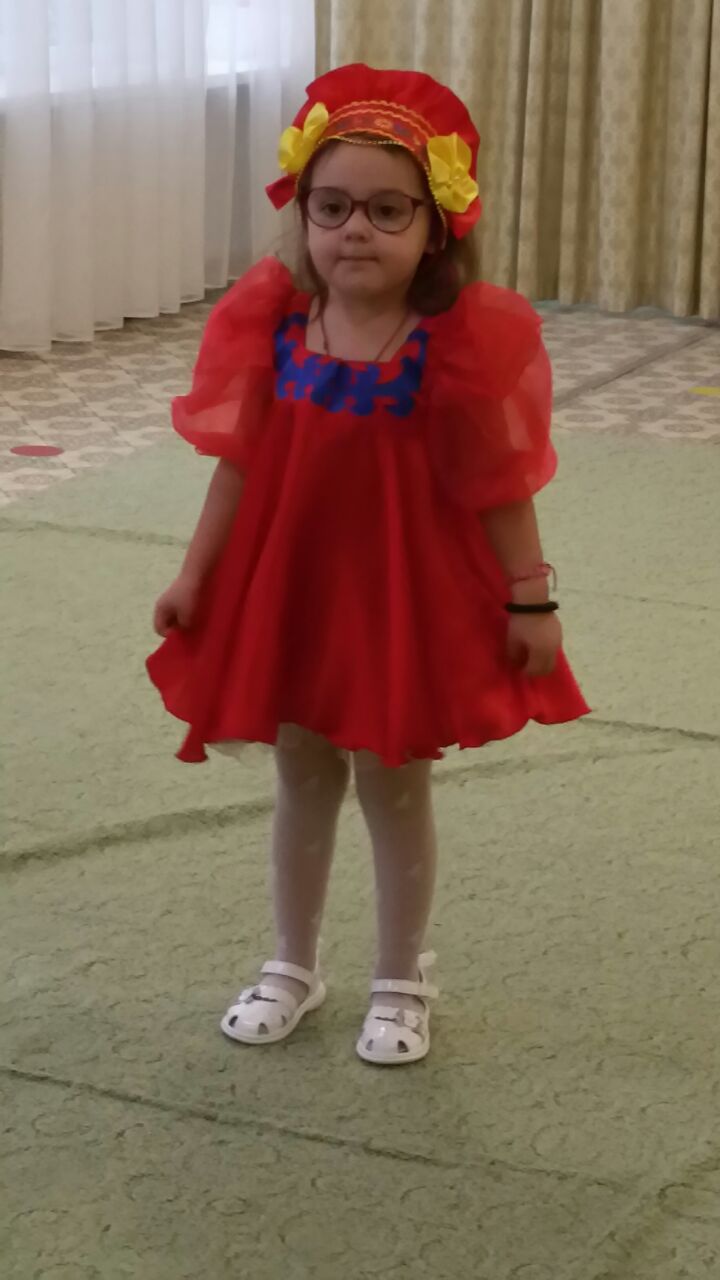 Гостипраздников
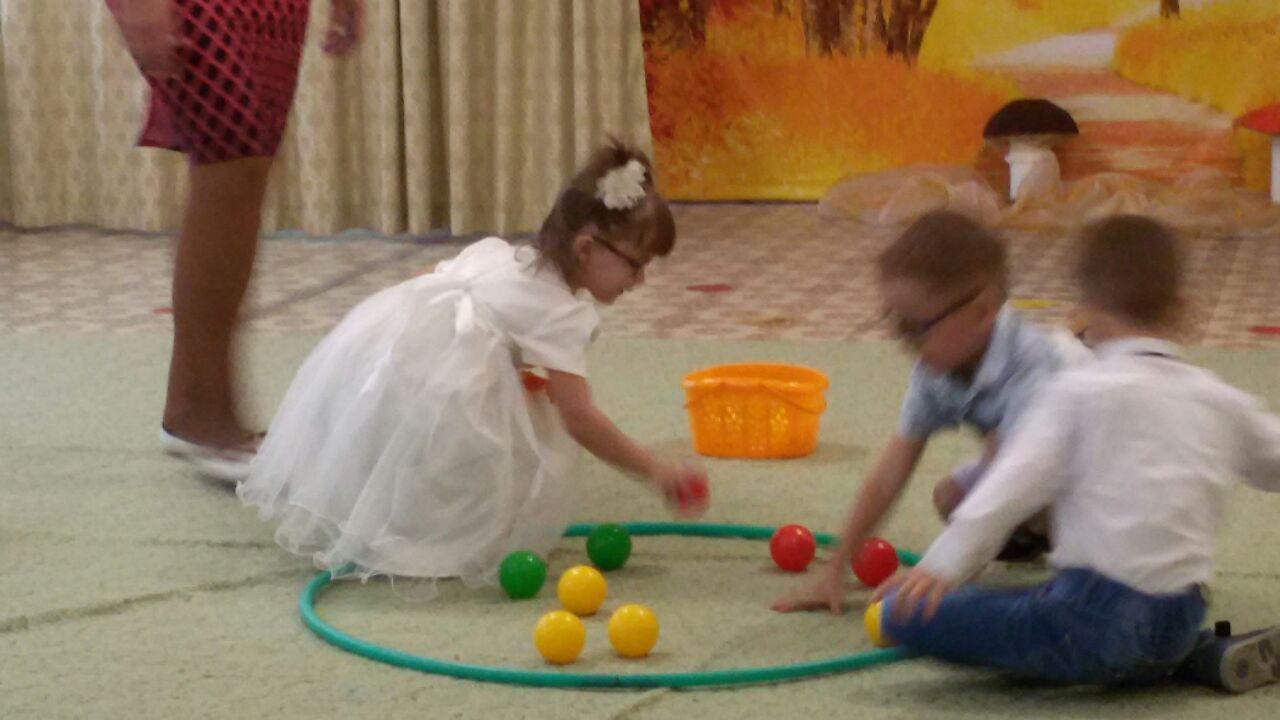 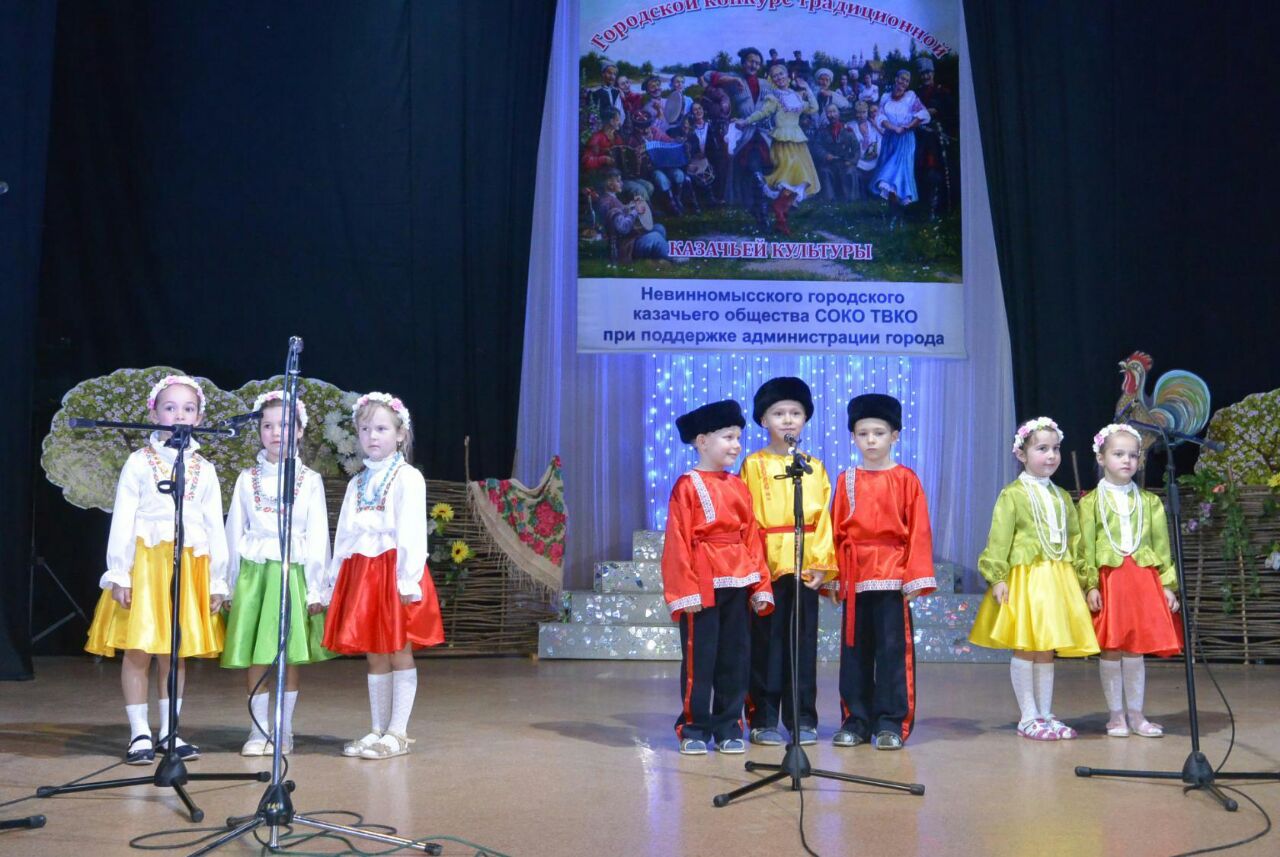 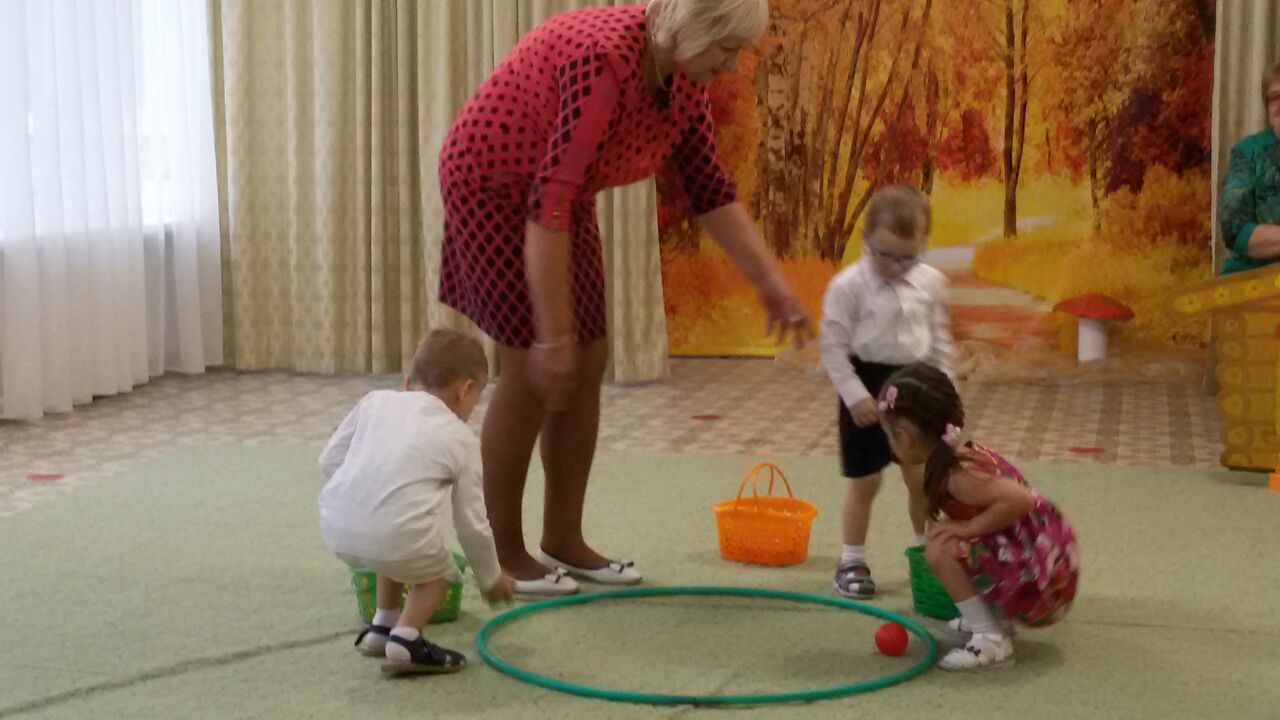 Танцуем, играем, выступаем